8道保龄球设备尺寸
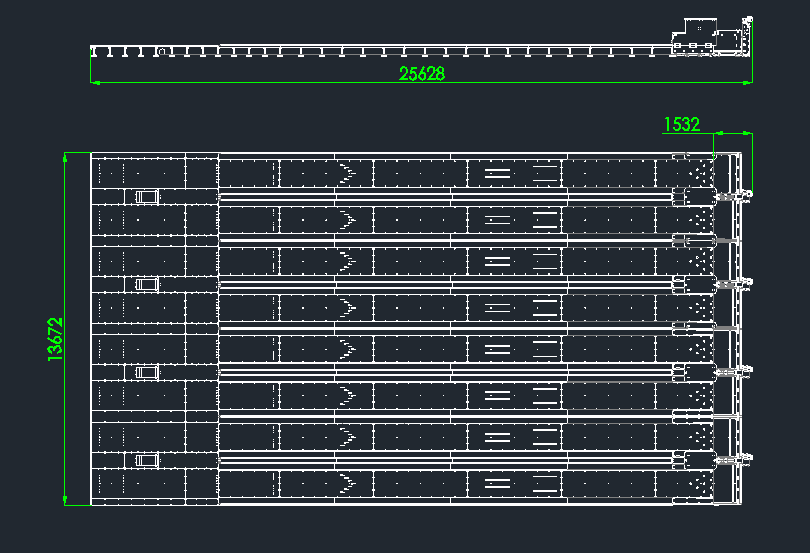 弹线
边线
23
19
27
7
13
31
10
16
0
4
1
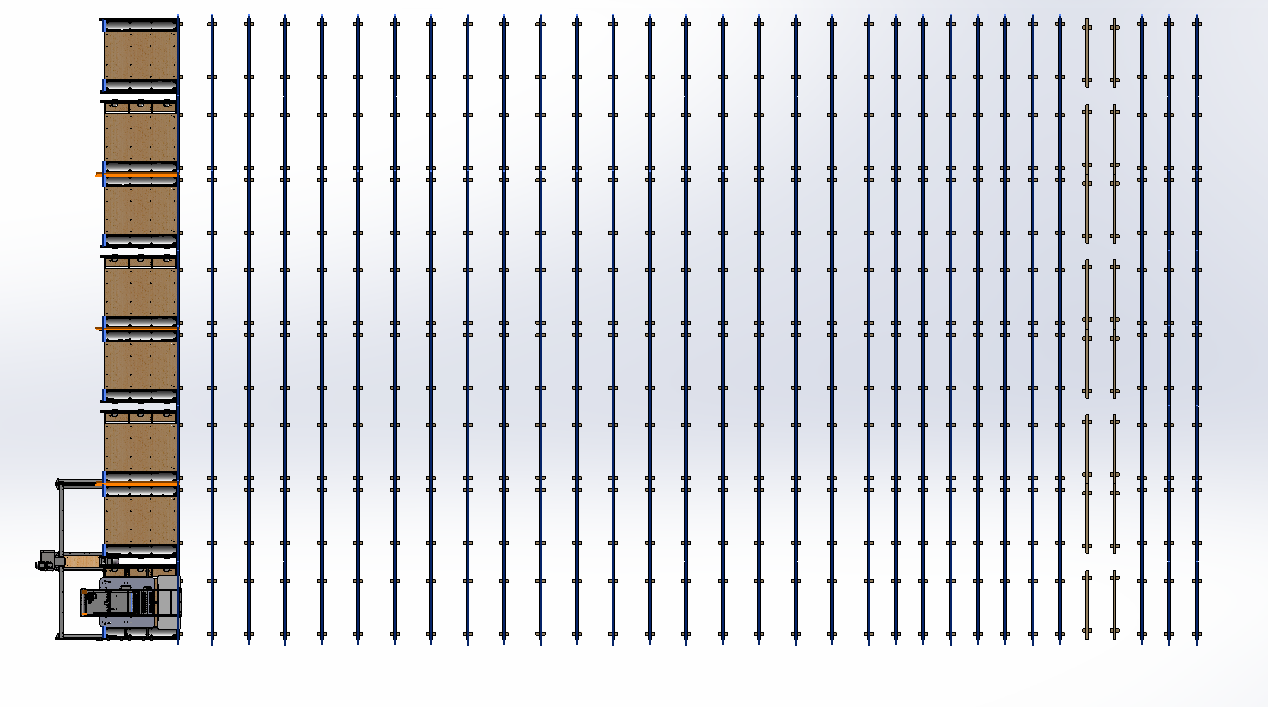 3423mm
3401mm
13648mm
中心线
3401mm
3423mm
2400mm
2400mm
2400mm
2400mm
2400mm
2400mm
2400mm
2400mm
2400mm
761mm
3100mm
间距800mm
间距600mm
工字木尺寸线
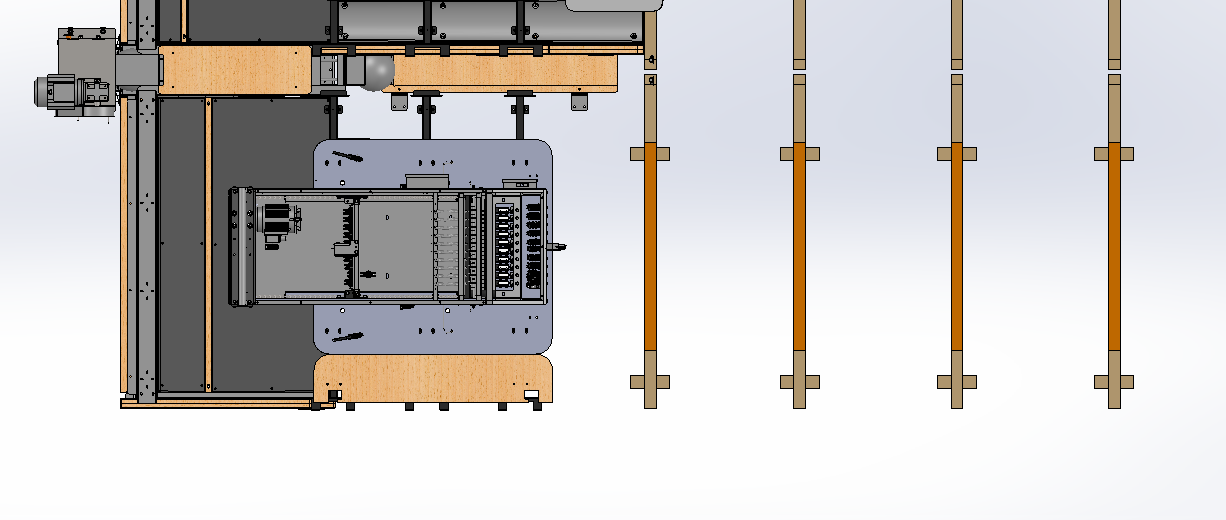 0
1
2
3
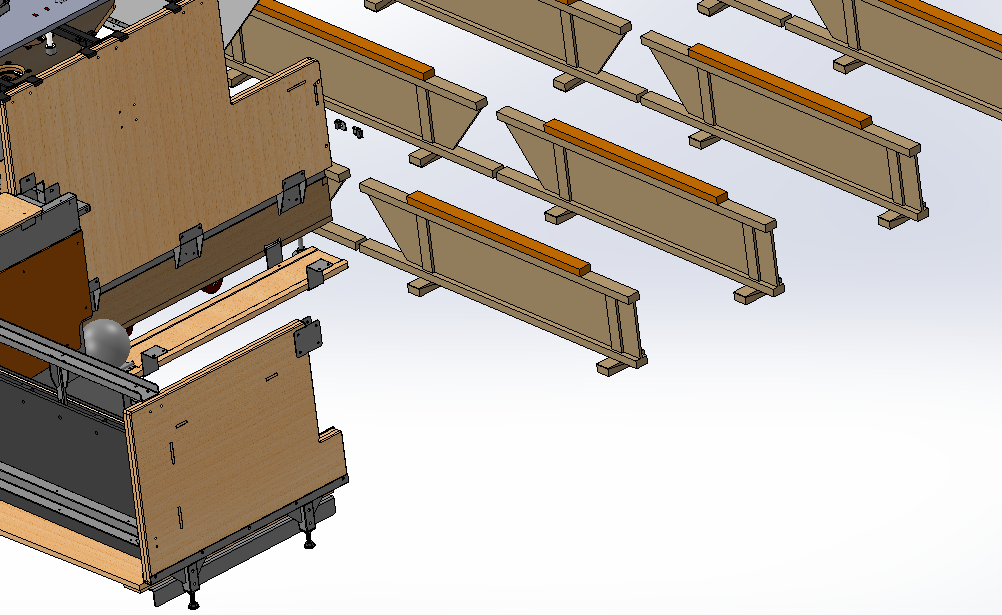 800mm
761mm
800mm
800mm
761mm
球道区垫木尺寸线
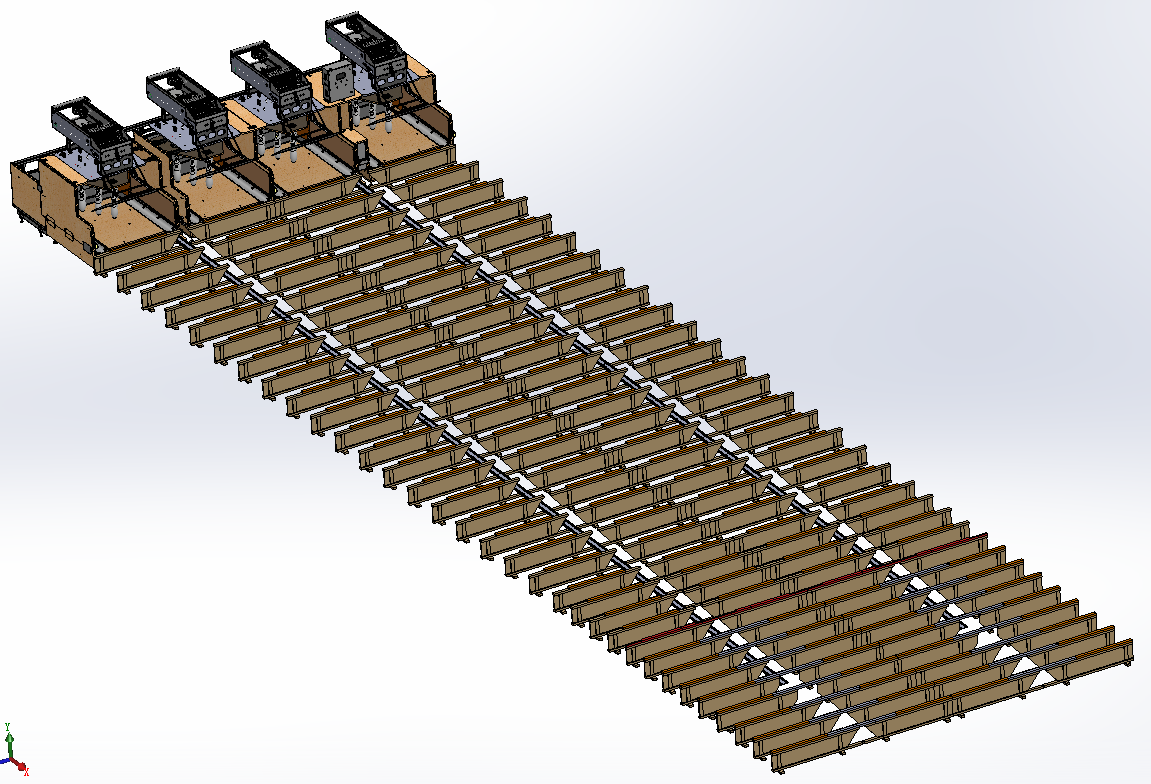 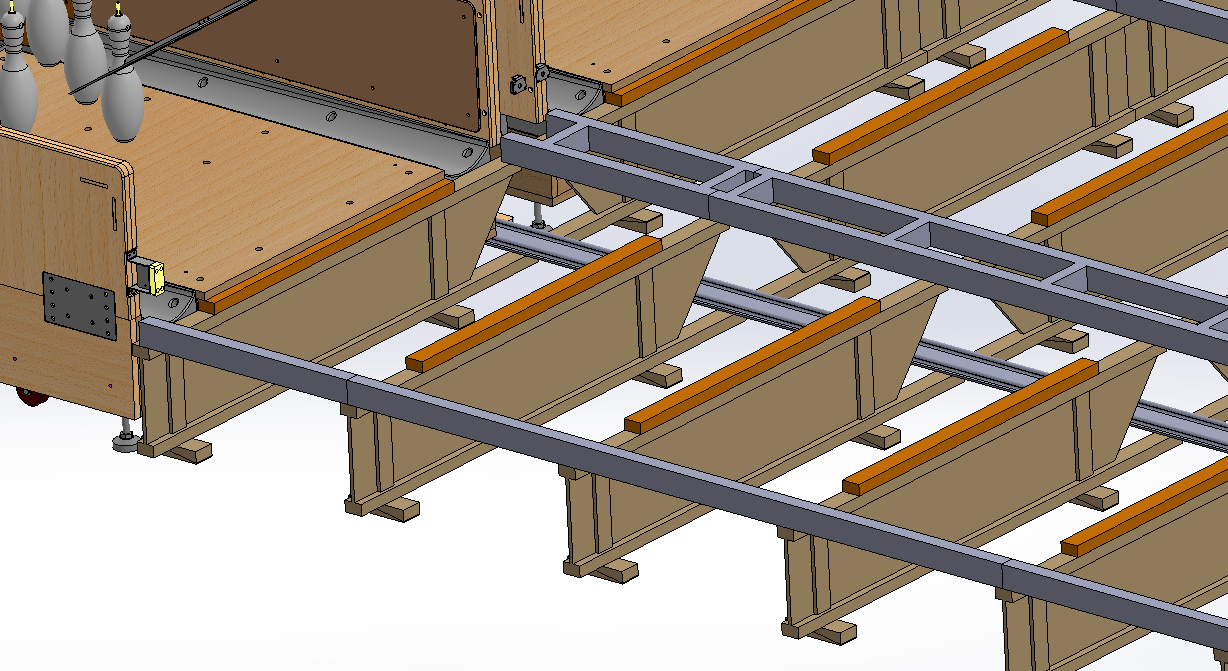 1060mm
犯规线
23号工字木
助跑区垫木尺寸线
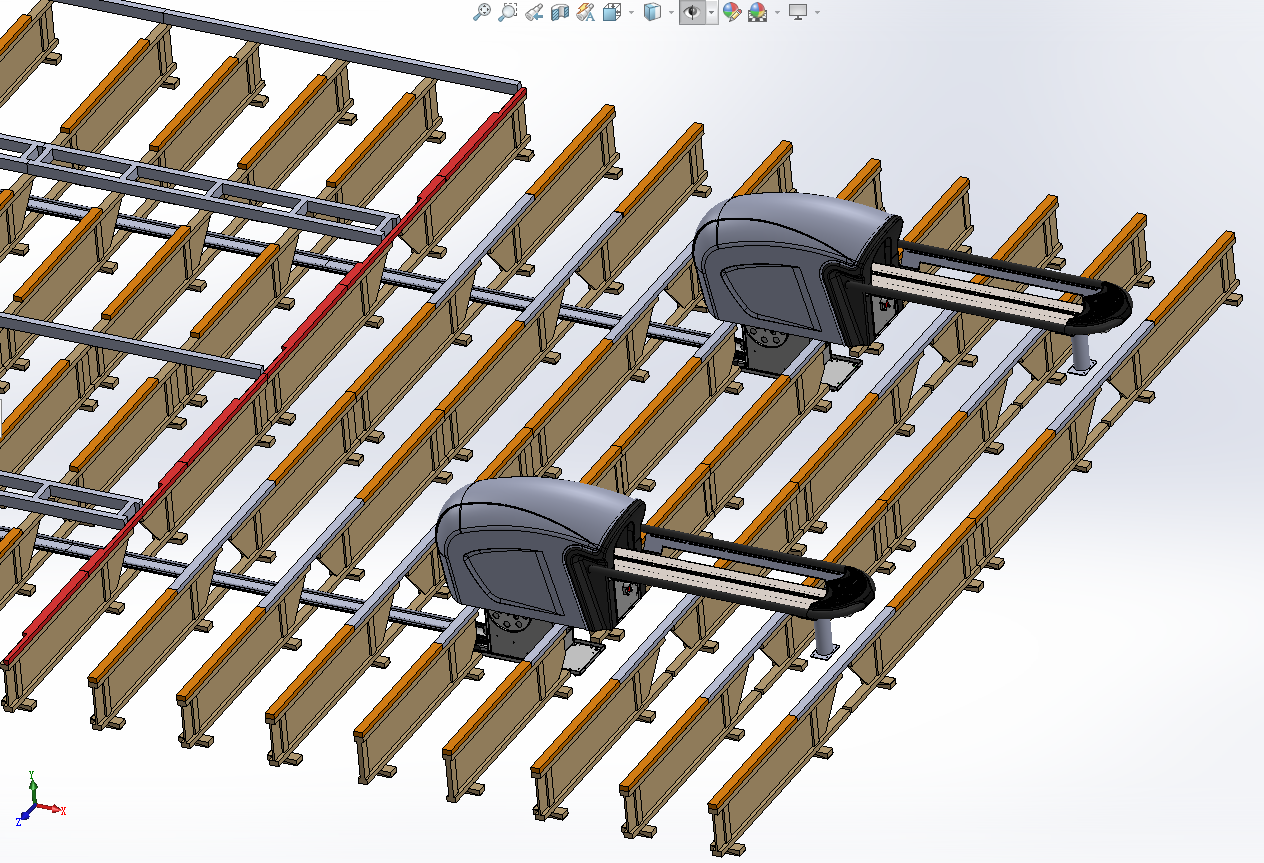 1060mm
1300mm
1060mm
1060mm
1300mm
1060mm
边木及中间框尺寸线
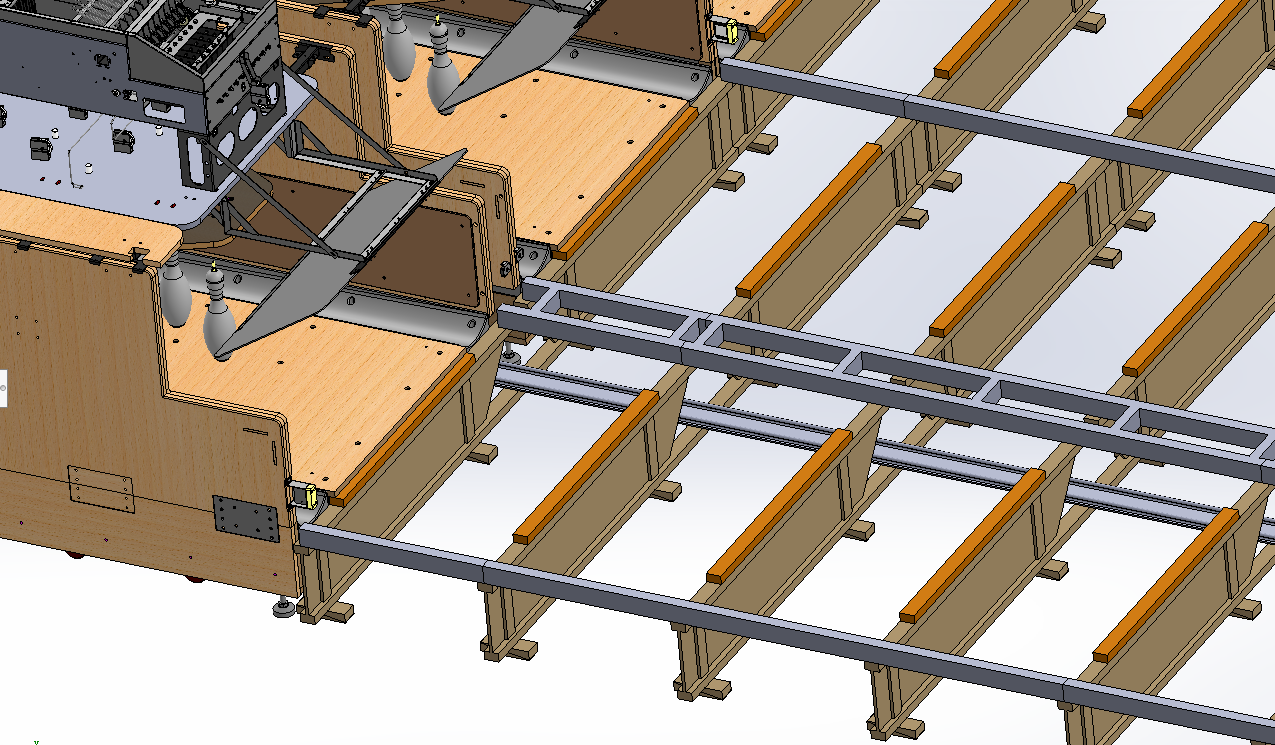 761mm
2400mm
衬板尺寸线
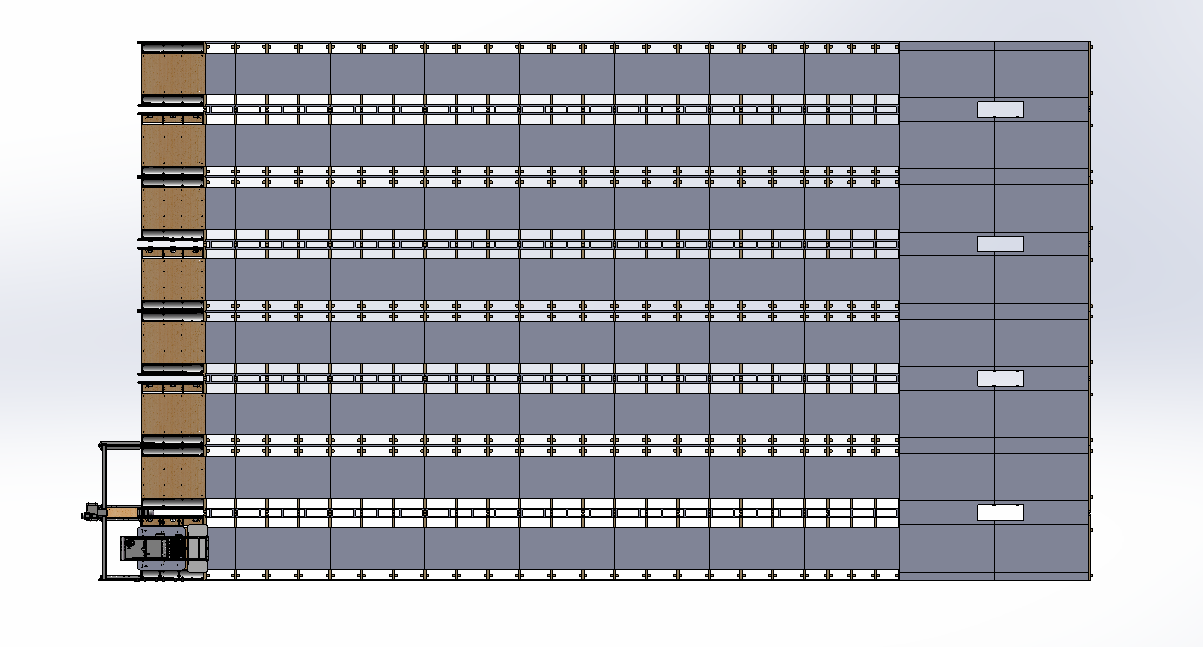 1060mm
13648mm
761mm
2400mm
2400mm
2400mm
2400mm
2400mm
2400mm
2400mm
2400mm
2400mm
球道板尺寸
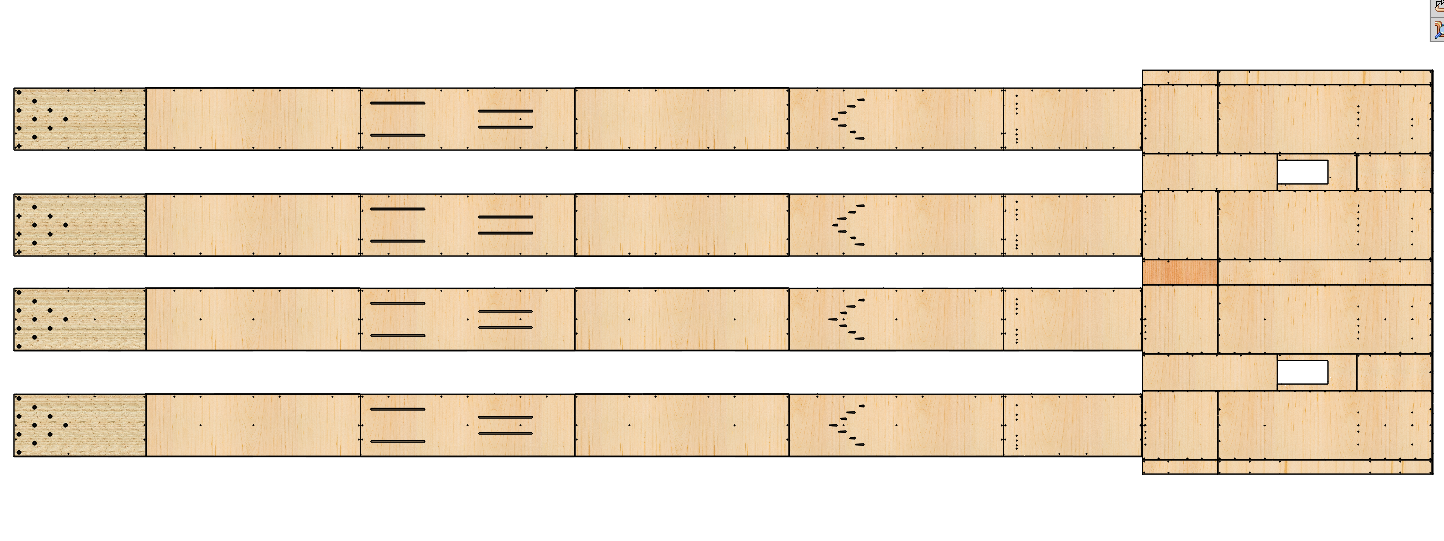 4920mm
1064mm
6868mm
2245mm
3640mm
3640mm
3640mm
3640mm
3640mm
3640mm